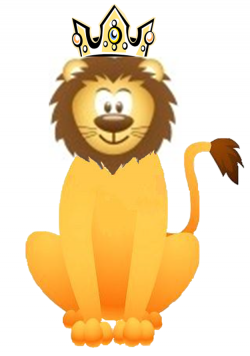 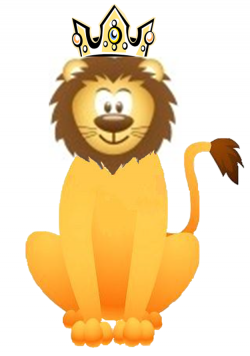 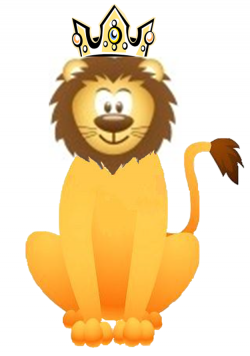 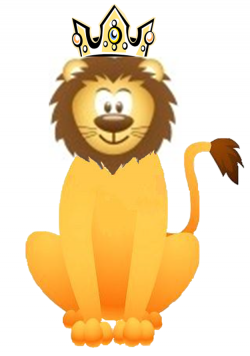 Eva
Louise
Paola
Siam
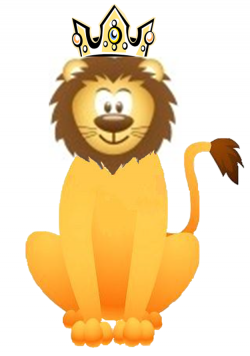 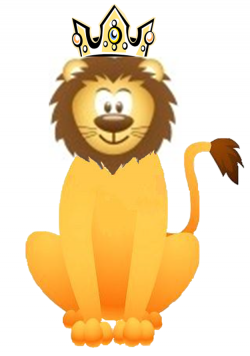 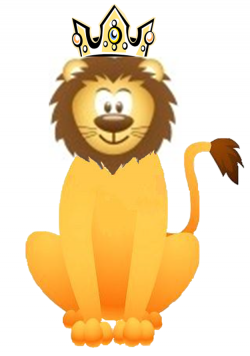 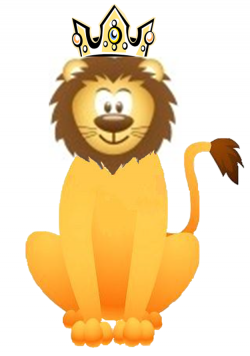 Lou
Lise
Camille
Joséphine
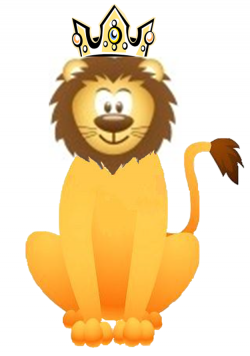 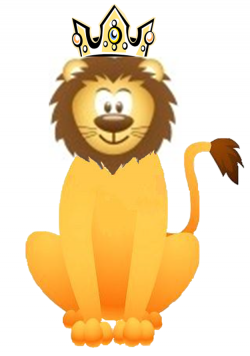 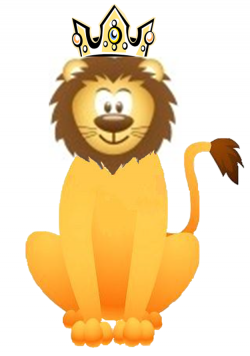 Margaux